Org chart templates
Create professional slides faster
think-cell | 2025
You can use think-cell to update your org chart template in seconds
Guide to using think-cell slide templates
Get started with think-cell
How to use and adapt an org chart template
Start with the most suitable org chart
Choose from the three provided templates and add the one you need to your presentation.

Apply your corporate identity
Use your brand colors for texts and elements at different levels, such as headlines, copy, and shape outlines. 

Populate the org chart with your information
Add department and employee names, and adjust the number of branches to match your team structure. 

Use think-cell for faster slide editing
Get a free 30-day think-cell trial to access tools that help you easily align and resize objects for polished layouts.
Create professional charts and data-driven tables.
Deliver impactful presentations faster.
Try for 30 days, no credit card required and no cancellation necessary.
Start free trial
Start free trial
Organigram, clustered I
Name
Name
Name
Name
Name
Text
Text
Text
Text
Text
Text
Text
Text
Text
Text
Text
Text
Text
Text
Text
Text
Text
Text
Text
Text
Text
Text
Text
Text
Organigram, clustered II
Name SurnamePosition
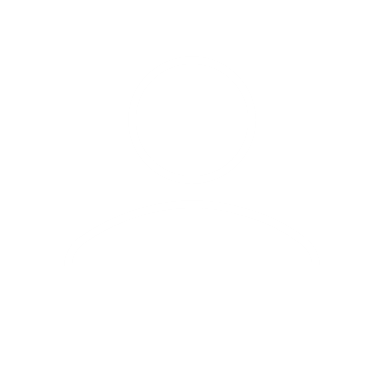 Name SurnamePosition
Name SurnamePosition
Name SurnamePosition
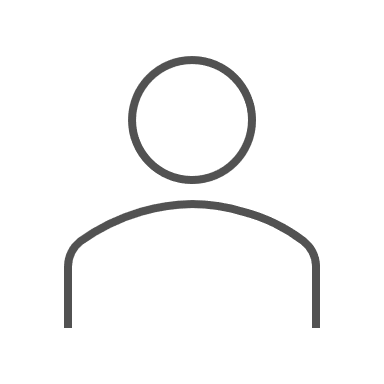 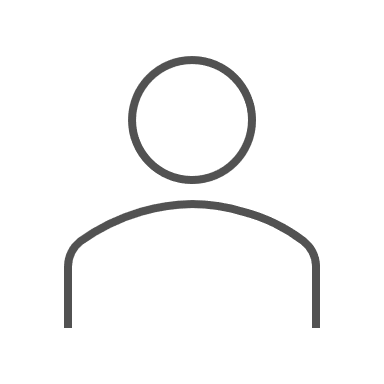 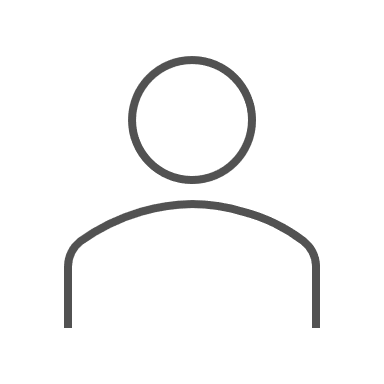 Name SurnamePosition
Name SurnamePosition
Name SurnamePosition
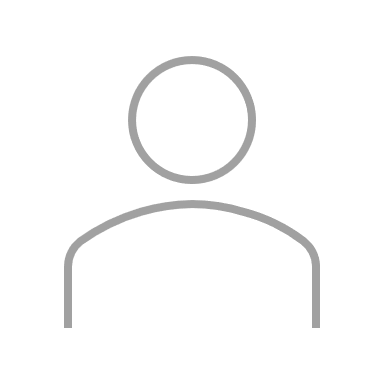 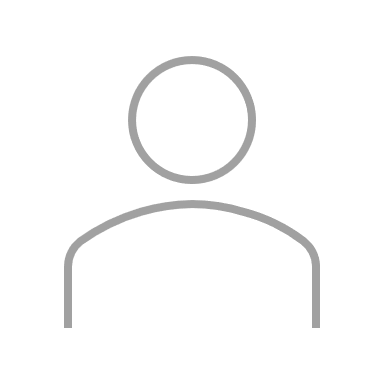 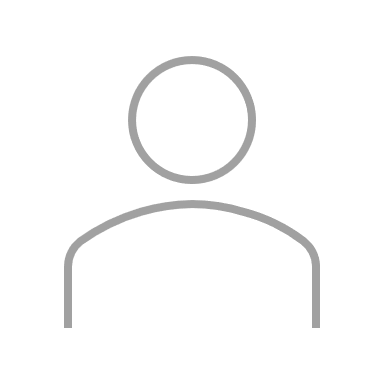 Name SurnamePosition
Name SurnamePosition
Name SurnamePosition
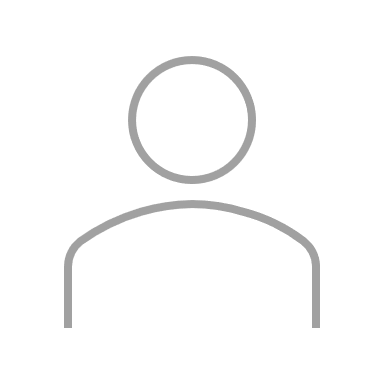 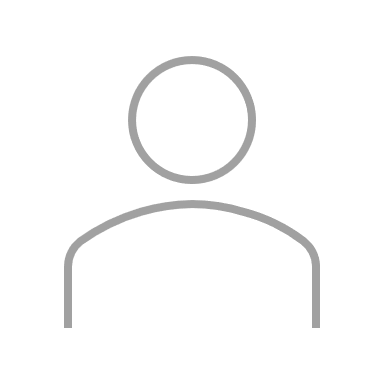 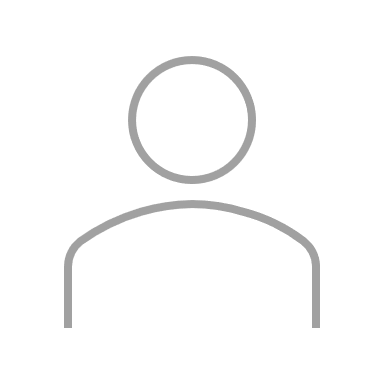 Name SurnamePosition
Name SurnamePosition
Name SurnamePosition
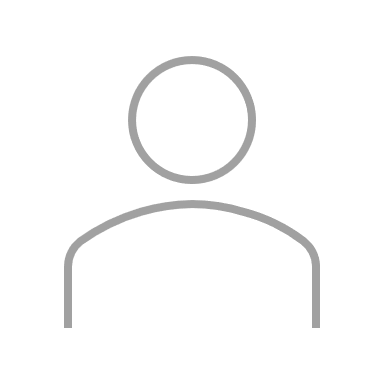 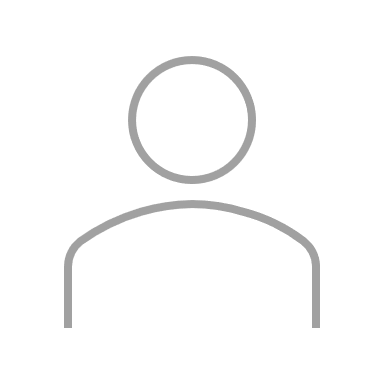 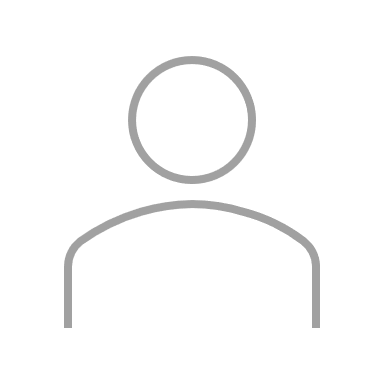 Organigram, clustered III
Text
TextText
TextText
TextText
TextText
TextText
NamePosition
NamePosition
NamePosition
NamePosition
NamePosition
NamePosition
NamePosition
NamePosition
NamePosition
NamePosition
NamePosition
NamePosition
NamePosition
NamePosition
NamePosition